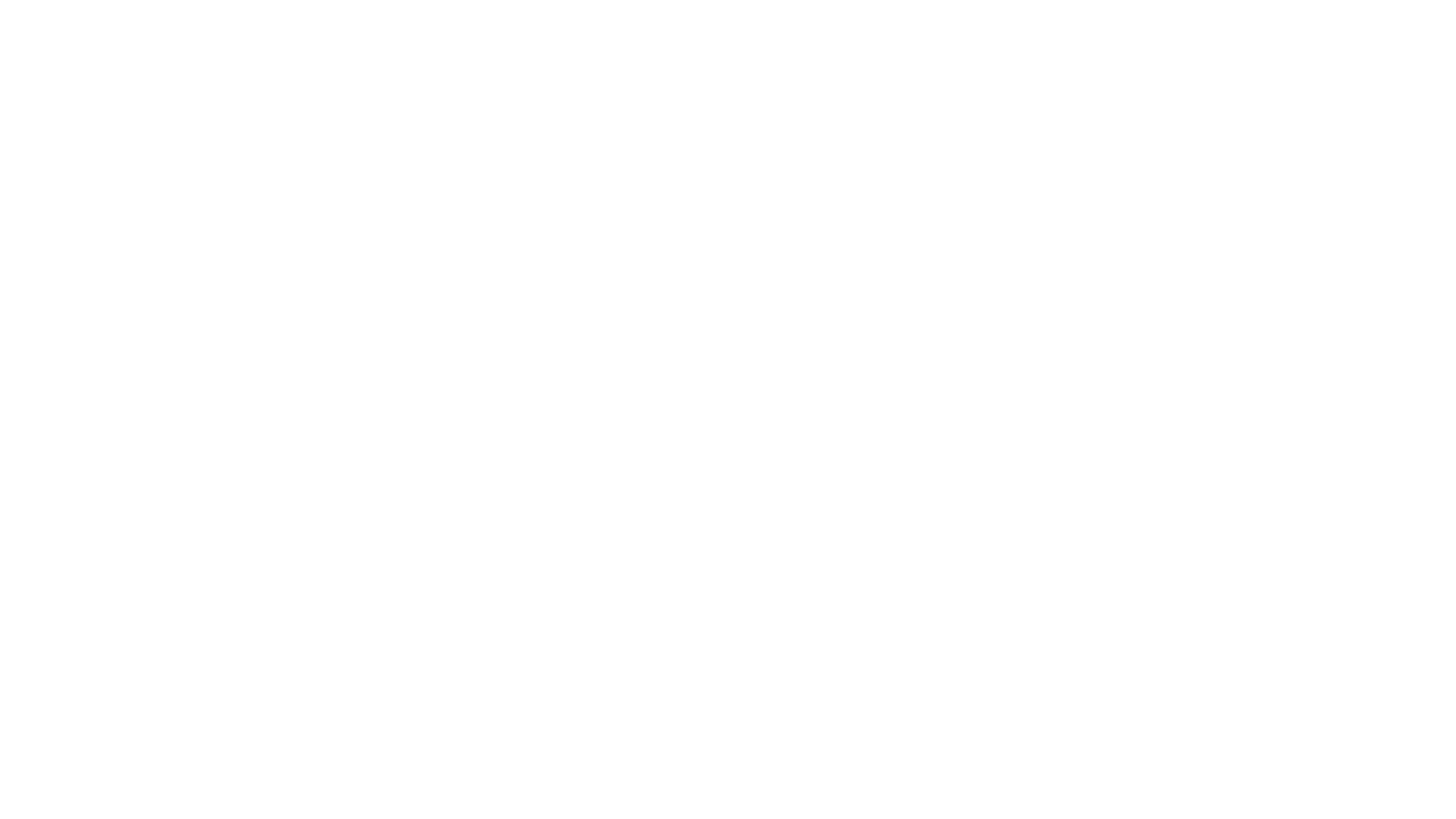 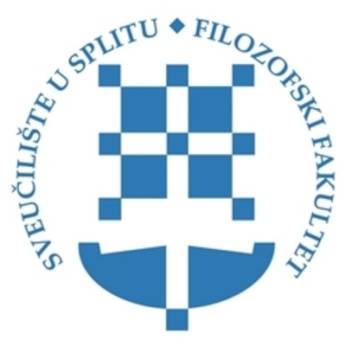 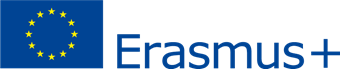 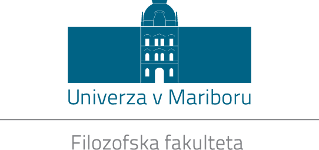 izv. prof. dr. sc. Renata Relja21. 1.  -  25. 1. 2019.
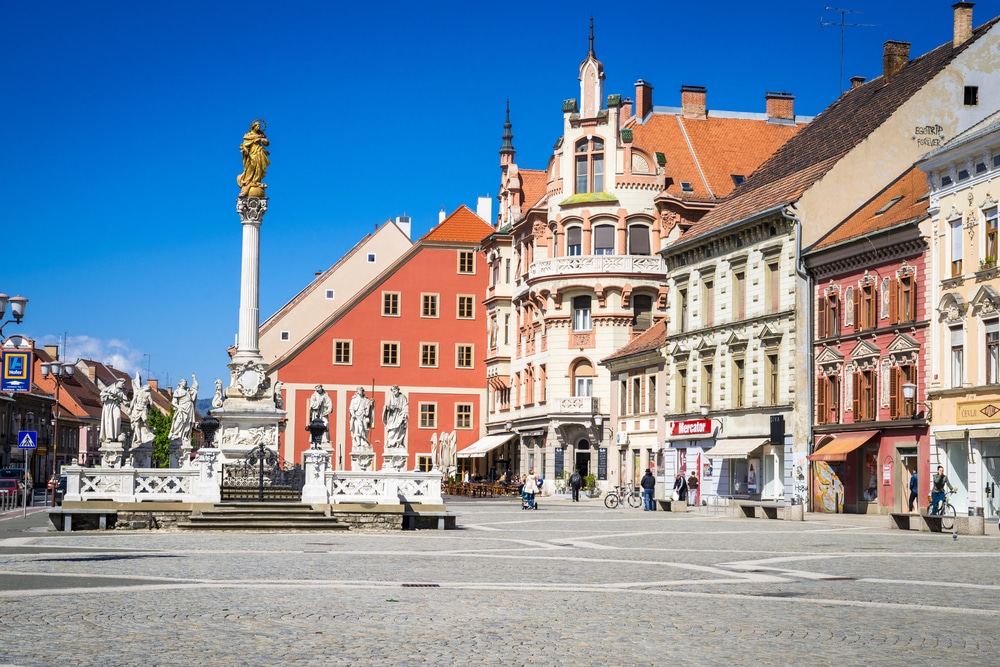 Maribor je postao europska prijestolnica kulture u 2012. godini. Tako je ovaj slovenski grad ponio titulu koju svake godine dodjeljuje Europska unija, a europski je gradovi nose u trajanju od jedne godine.
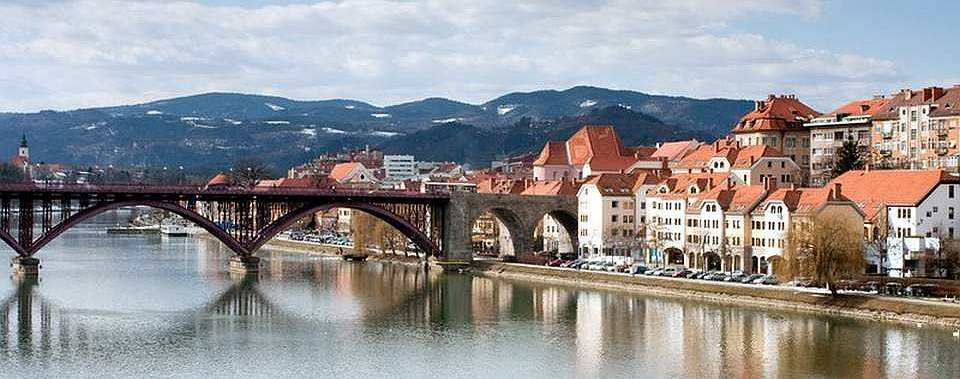 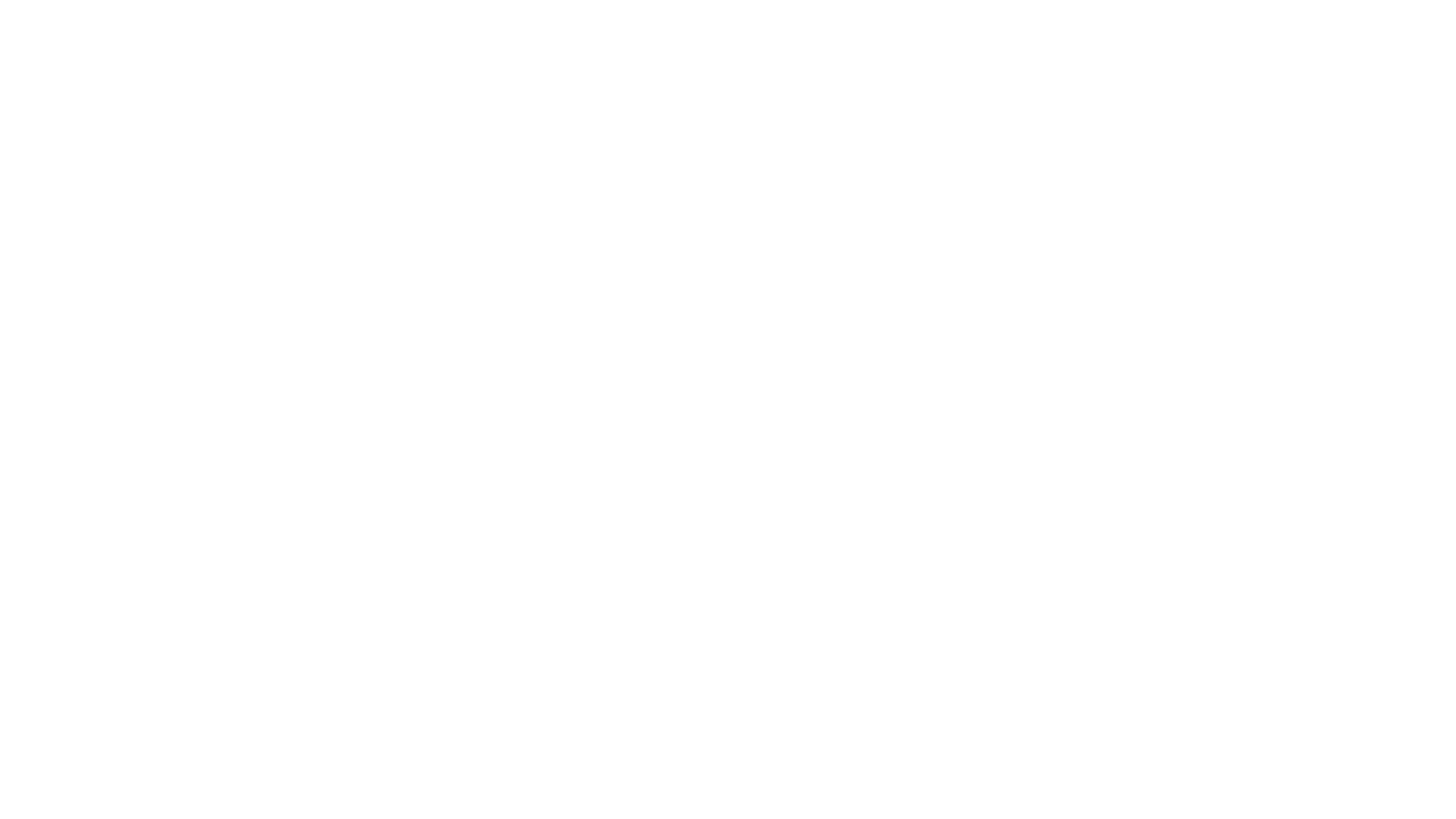 Sveučilište u Mariboru
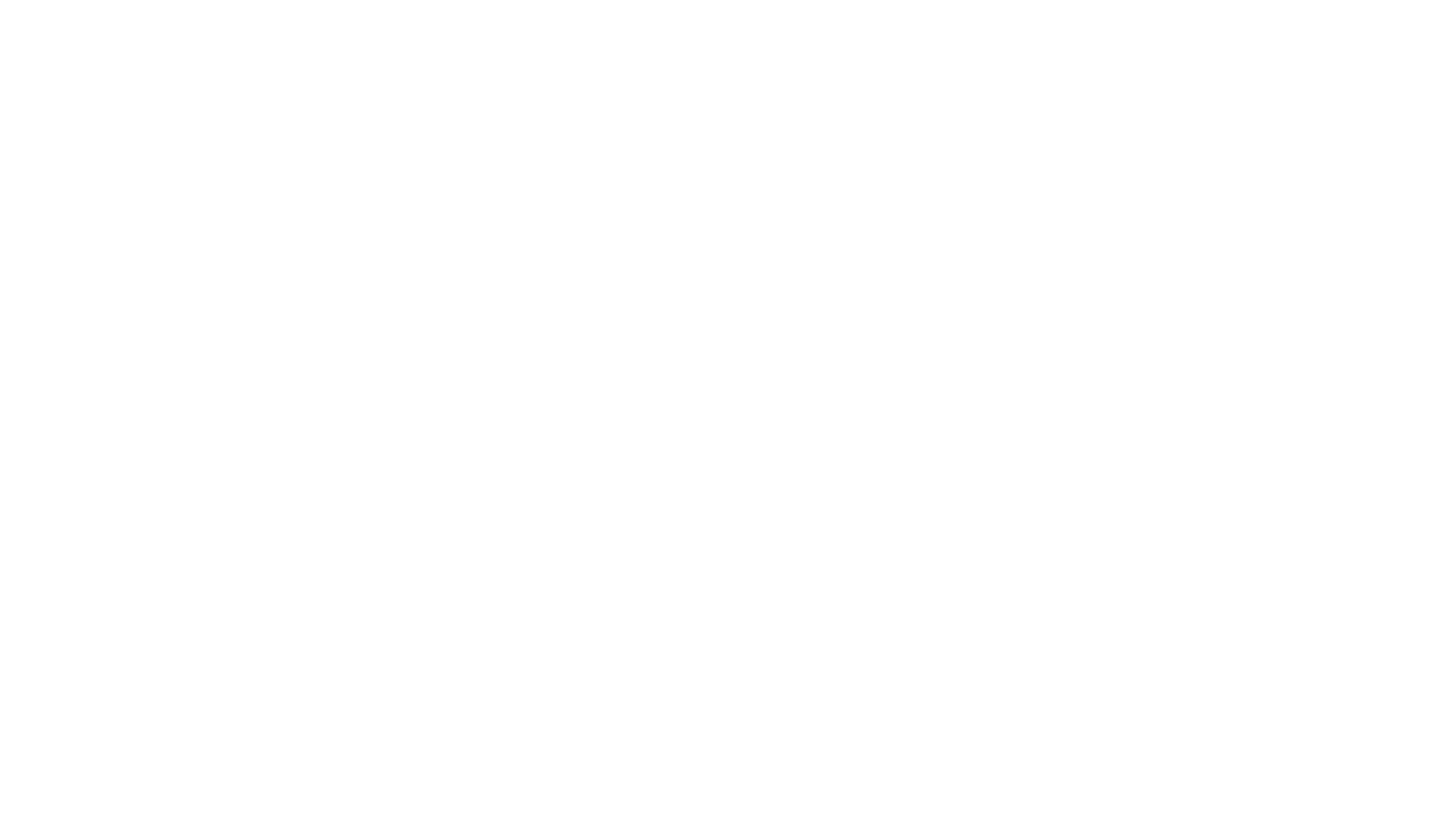 Unutar sveučilišta vrijedi Europski sustav prijenosa i akumulacije bodova (ECTS)
U akademskoj godini 2017./2018. realizirano je 28 strukovnih bolonjskih programa, 49 akademskih programa (studijski programi prvog stupnja), 2 jedinstvena magistarska studija, 70 programa drugog ciklusa i 36 doktorskih programa.
ECTS
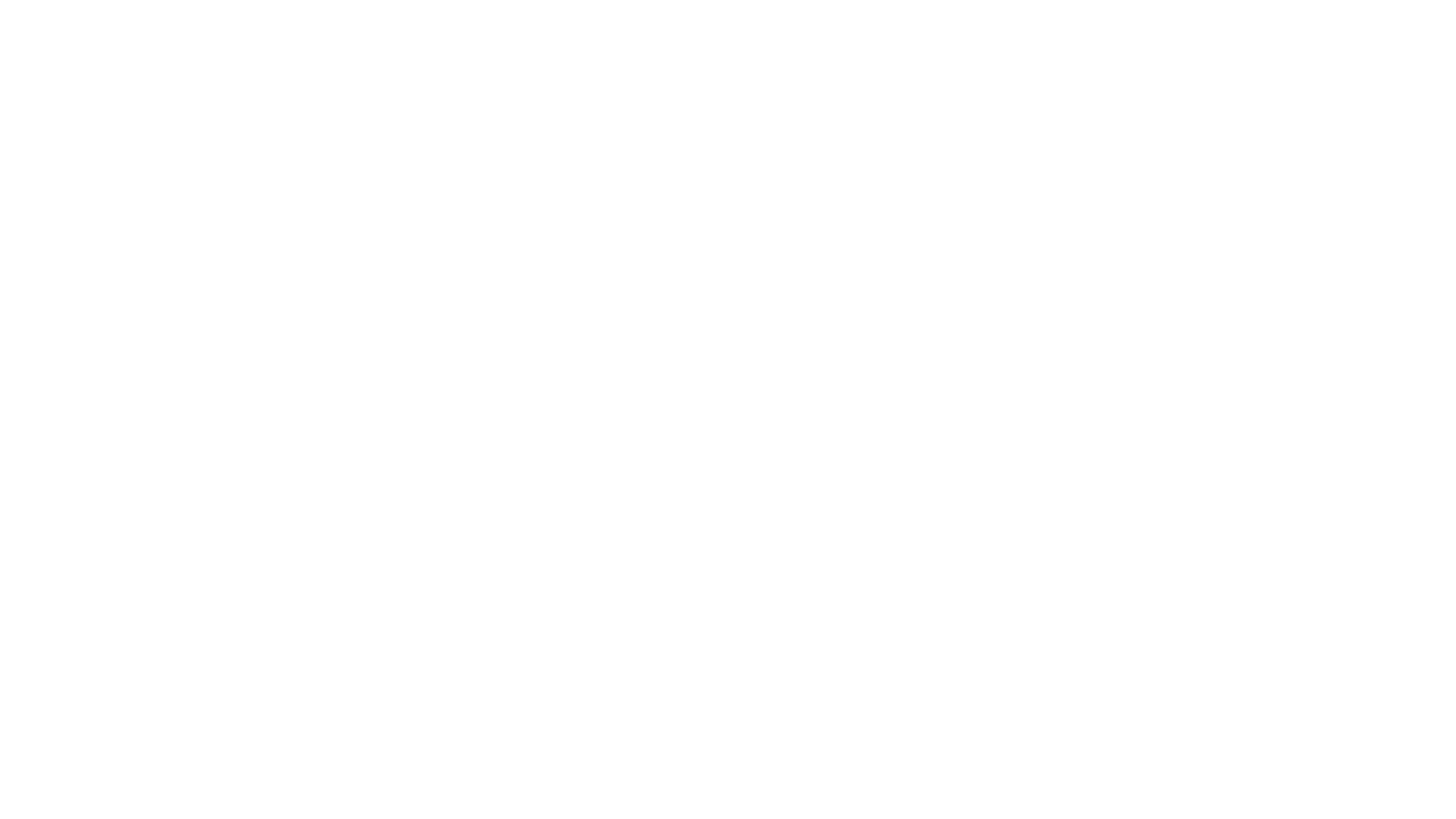 Studiranje u Mariboru
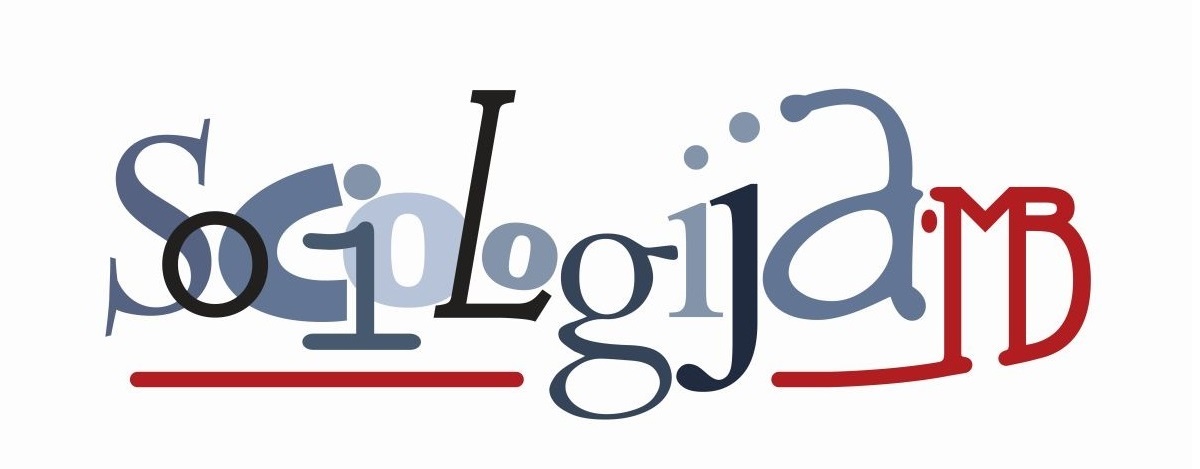 Preddiplomski studij sociologije
Diplomski studij sociologije
http://www.ff.um.si/dotAsset/75197.pdf
http://www.ff.um.si/dotAsset/76097.pdf
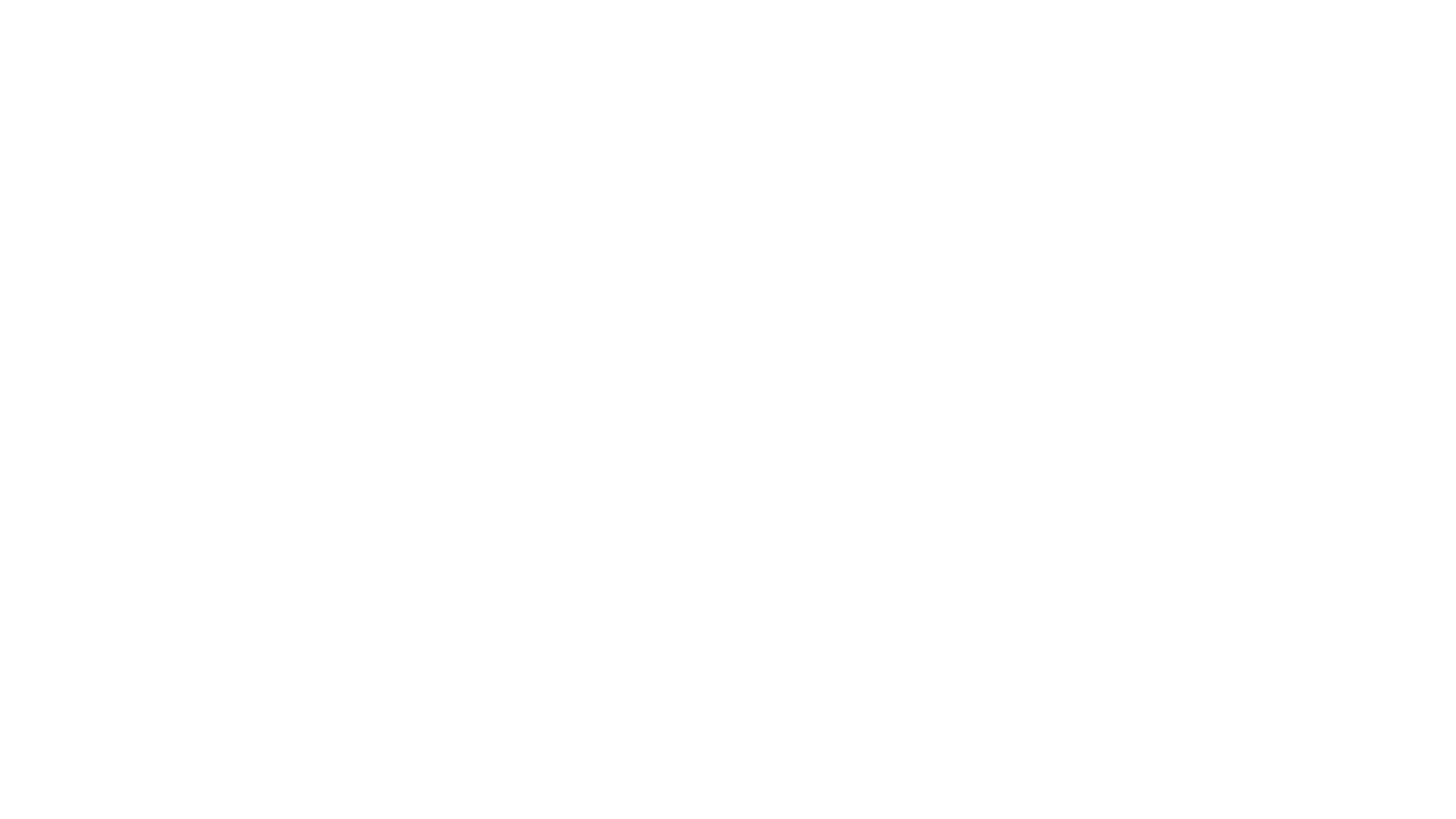 Rezultati mobilnosti:Razmotrene su mogućnosti  buduće suradnje u vidu znanstvenih projekata, internacionalizacije studijskih programa, zajedničkih studijskih programa, povećanja odlazne i dolazne studentske mobilnosti.Kolegice i kolege s Odsjeka Sociologije  s kojima je tijekom boravka ostvarena suradnja:
Međunarodna suradnja
Vice-dean for International Cooperation and Development
izr. prof. dr. Tomaž Onič
Erasmus koordinator
izr. prof. dr. Tomaž Onič
International Officemag. Alenka Marušič - (ERASMUS) Daniela Milošević Helena Dobrila - mednarodni projekti
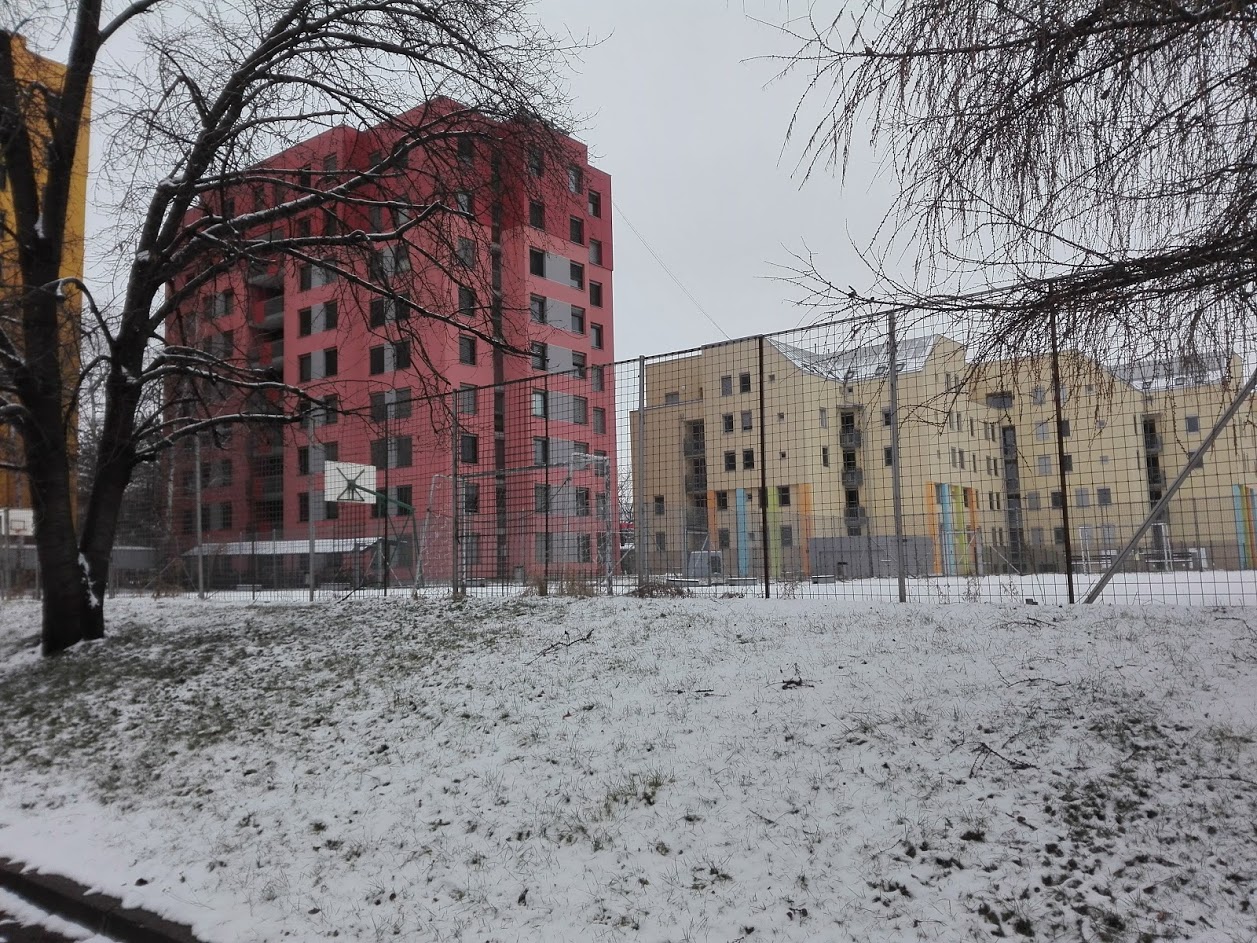 Preporuka 
Studentski dom nalazi se u neposrednoj blizini Fakulteta s povoljnom cijenom smještaja